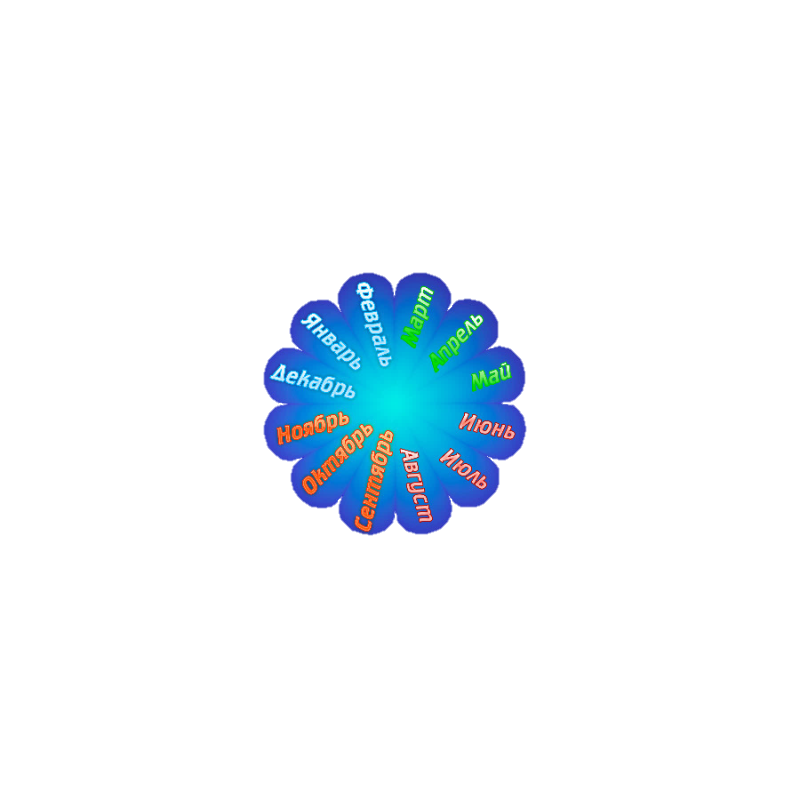 Двенадцать братьевДруг за другом бродят,Но друг друга не обгоняют.
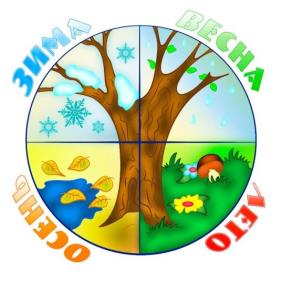 Ежегодно приходят к нам в гости:Один седой, другой молодой,Третий скачет, а четвёртый плачет.
Смена времён года.
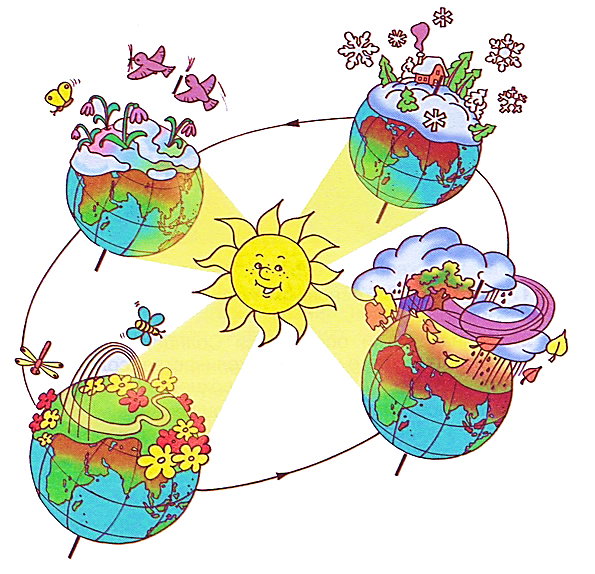 Алгоритм “Времена года”
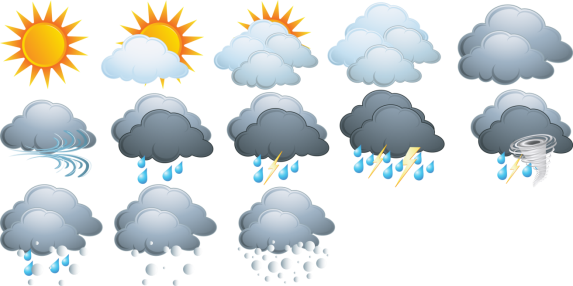 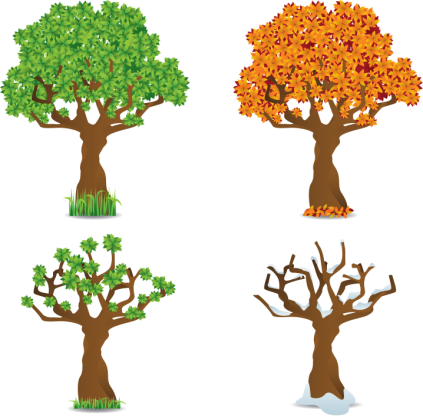 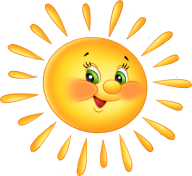 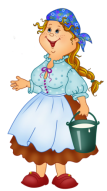 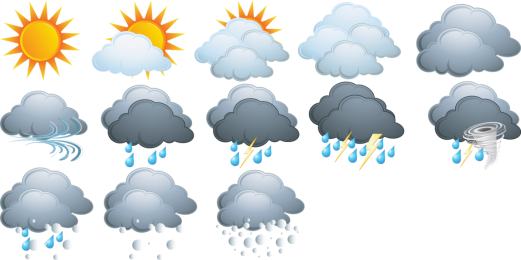 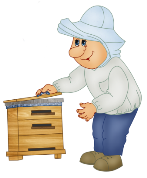 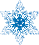 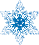 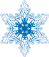 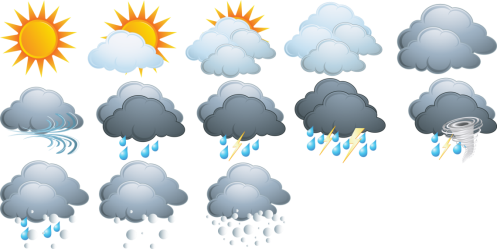 Как светит солнышко?
Что происходит с деревьями?
Какие выпадают осадки?
Чем занимаются взрослые?
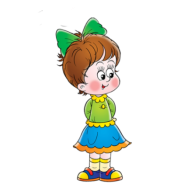 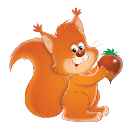 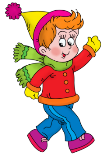 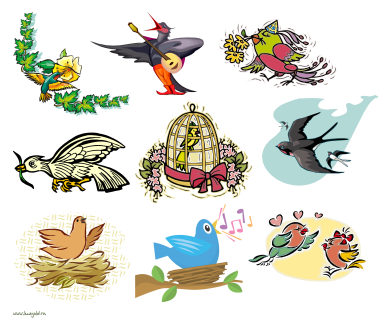 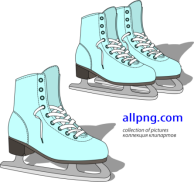 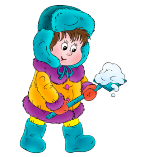 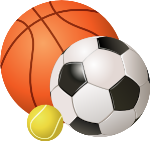 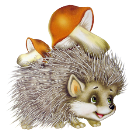 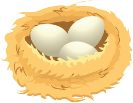 Как меняется одежда?
Чем занимаются животные?
Что происходит в жизни птиц?
Детские забавы